Linked list visualized
[1, 8, 4, 7]
data: 8
data: 4
data: 7
data: 1
head
next:
next:
next: null
next:
Adding to the front
[1, 8, 4, 7]
data: 8
data: 4
data: 7
data: 1
head
next:
next:
next: null
next:
How can we add a value to the front of the list?
Adding to the front: add 9 to front
[1, 8, 4, 7]
data: 8
data: 4
data: 7
data: 1
head
next:
next:
next: null
next:
data: 9
create a new Node
next: null
Adding to the front: add 9 to front
[1, 8, 4, 7]
data: 8
data: 4
data: 7
data: 1
head
next:
next:
next: null
next:
data: 9
set the next value of that node to be head
next:
Adding to the front: add 9 to front
[1, 8, 4, 7]
data: 8
data: 4
data: 7
data: 1
head
next:
next:
next: null
next:
data: 9
set head to this new node
next:
Adding to the front: add 9 to front
[1, 8, 4, 7]
data: 9
data: 8
data: 4
data: 7
data: 1
head
next:
next:
next:
next: null
next:
Adding to the front: add 9 to front
[1, 8, 4, 7]
data: 9
data: 8
data: 4
data: 7
data: 1
head
next:
next:
next:
next: null
next:
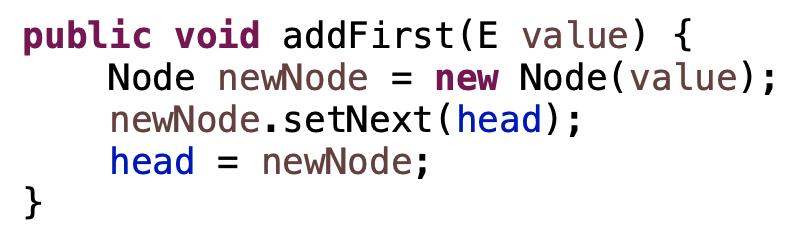 Adding to the front: add 9 to front
[1, 8, 4, 7]
data: 8
data: 4
data: 7
data: 1
head
next:
next:
next: null
next:
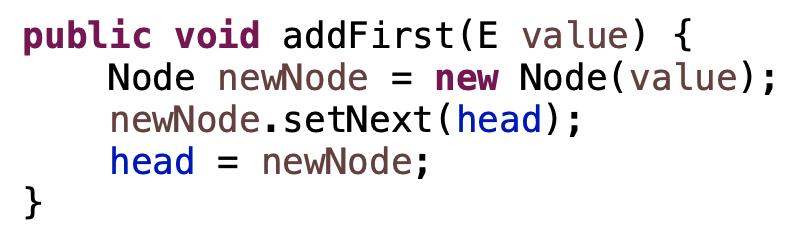 data: 9
newNode
next: null
Adding to the front: add 9 to front
[1, 8, 4, 7]
data: 8
data: 4
data: 7
data: 1
head
next:
next:
next: null
next:
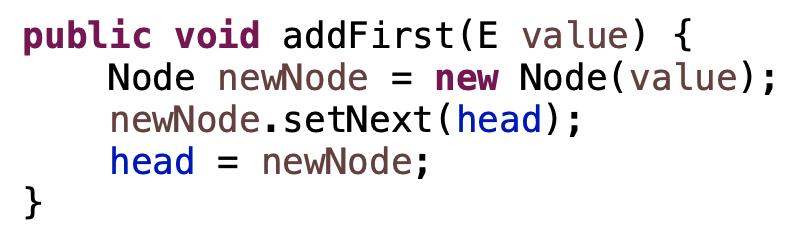 data: 9
newNode
next:
Adding to the front: add 9 to front
[9, 1, 8, 4, 7]
data: 8
data: 4
data: 7
data: 1
head
next:
next:
next: null
next:
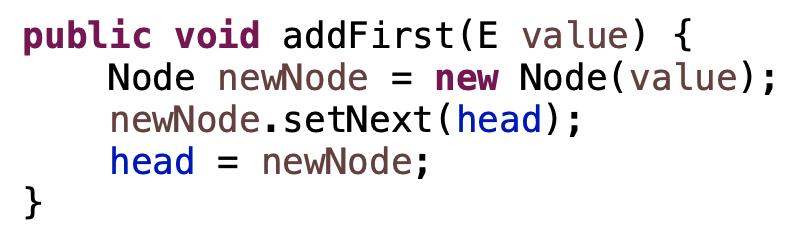 data: 9
newNode
next:
Adding to the front
Does this work if the linked list is empty?
head: null
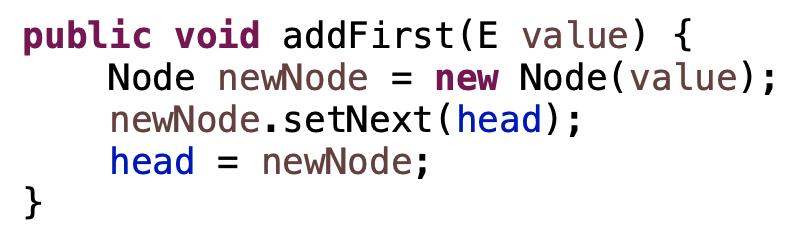 Adding to the front
Does this work if the linked list is empty?
head: null
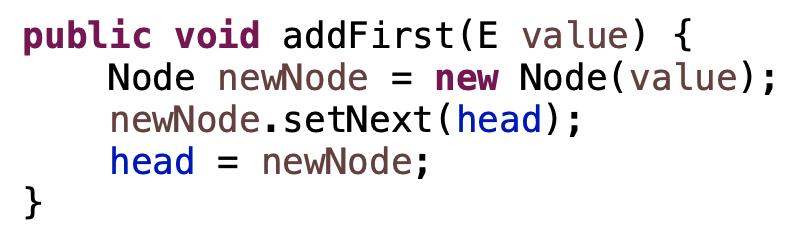 data: 9
newNode
next: null
Adding to the front
Does this work if the linked list is empty?
head: null
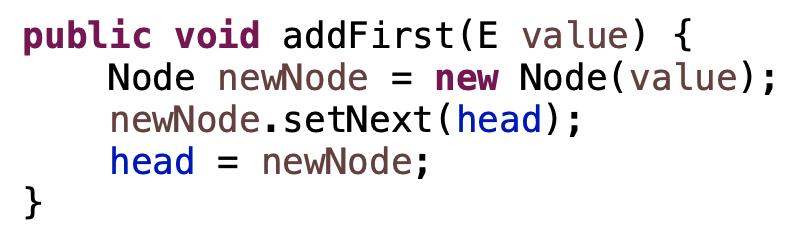 data: 9
newNode
next: null
Adding to the front
Does this work if the linked list is empty?
head:
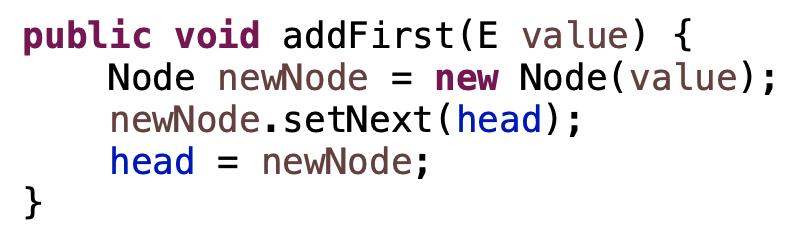 data: 9
newNode
next: null
Removing from the front
[1, 8, 4, 7]
data: 8
data: 4
data: 7
data: 1
head
next:
next:
next: null
next:
How can we delete a value to the front of the list?
(assuming the list isn’t empty)
Removing from the front
[1, 8, 4, 7]
data: 8
data: 4
data: 7
data: 1
head
next:
next:
next: null
next:
Simply move head down the list!
Removing from the front
[1, 8, 4, 7]
data: 8
data: 4
data: 7
data: 1
head
next:
next:
next: null
next:
Simply move head down the list!
Removing from the front
[1, 8, 4, 7]
data: 8
data: 4
data: 7
data: 1
head
next:
next:
next: null
next:
How can do this in code?
Removing from the front
[1, 8, 4, 7]
data: 8
data: 4
data: 7
data: 1
head
next:
next:
next: null
next:
How can do this in code?
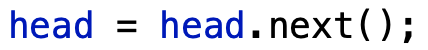 Removing from the front
[1, 8, 4, 7]
data: 8
data: 4
data: 7
data: 1
head
next:
next:
next: null
next:
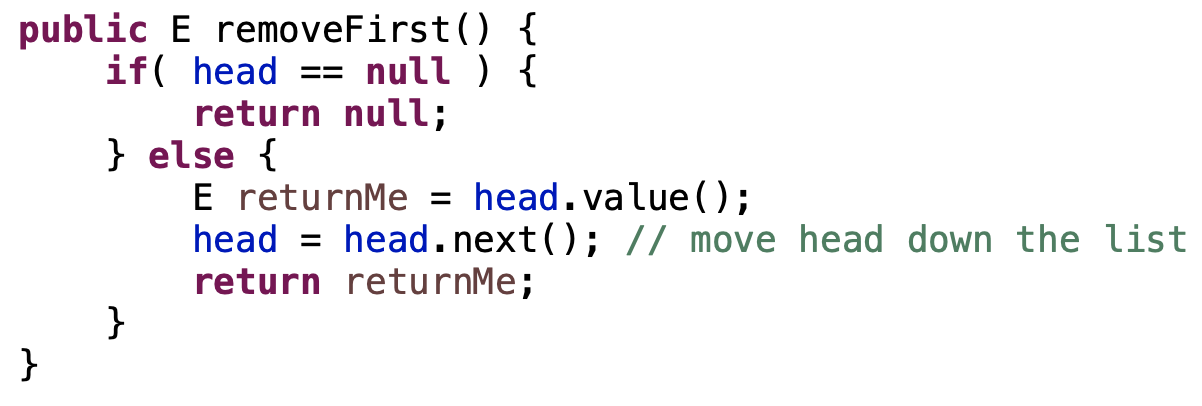 Iterating through a linked list
data: 8
data: 4
data: 7
data: 1
head
next:
next:
next: null
next:
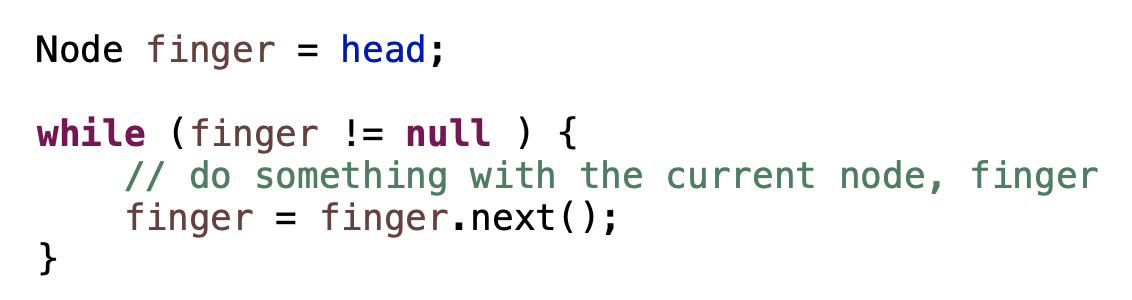 Iterating through a linked list
data: 8
data: 4
data: 7
data: 1
head
next:
next:
next: null
next:
How can we iterate through a linked list?
Iterating through a linked list
data: 8
data: 4
data: 7
data: 1
head
next:
next:
next: null
next:
finger
Use a variable starting at the head and move it down the list
Iterating through a linked list
data: 8
data: 4
data: 7
data: 1
head
next:
next:
next: null
next:
finger
Use a variable starting at the head and move it down the list
How will we know when we’re at the end?
Iterating through a linked list: printing it
data: 8
data: 4
data: 7
data: 1
head
next:
next:
next: null
next:
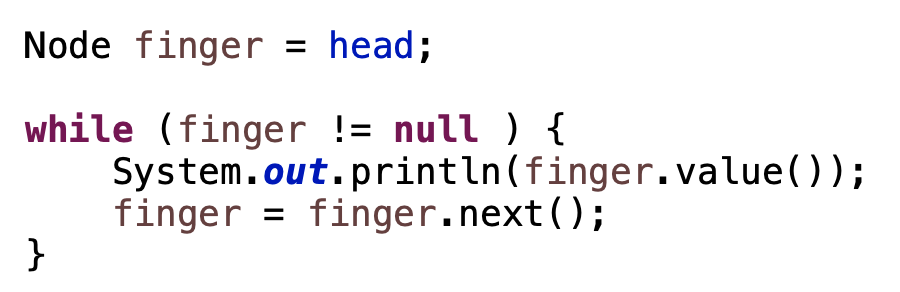 Iterating through a linked list: printing it
data: 8
data: 4
data: 7
data: 1
head
next:
next:
next: null
next:
finger
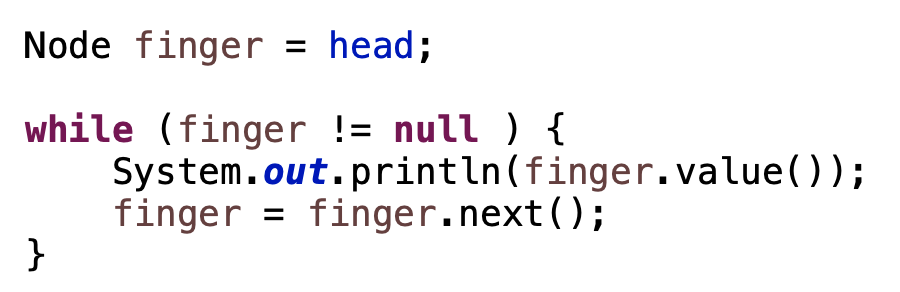 Iterating through a linked list: printing it
data: 8
data: 4
data: 7
data: 1
head
next:
next:
next: null
next:
finger
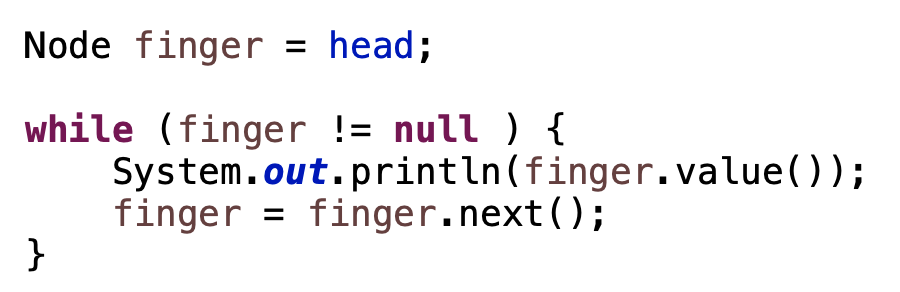 Iterating through a linked list: printing it
data: 8
data: 4
data: 7
data: 1
head
next:
next:
next: null
next:
1
finger
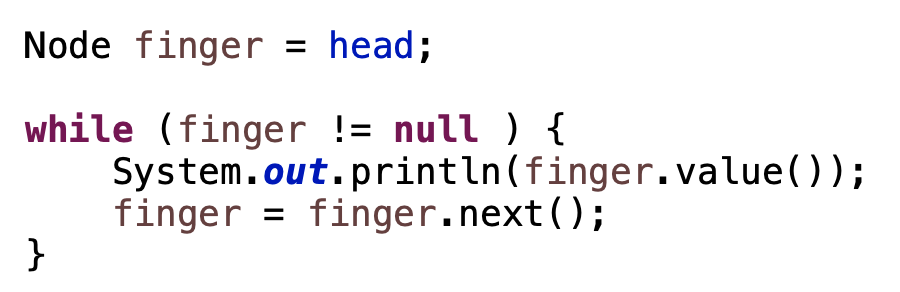 Iterating through a linked list: printing it
data: 8
data: 4
data: 7
data: 1
head
next:
next:
next: null
next:
1
finger
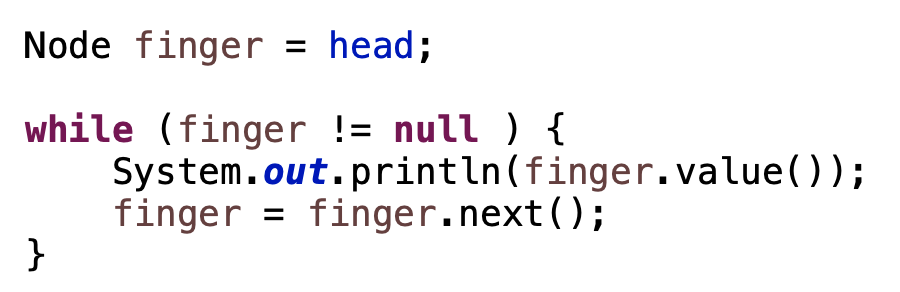 Iterating through a linked list: printing it
data: 8
data: 4
data: 7
data: 1
head
next:
next:
next: null
next:
1
8
finger
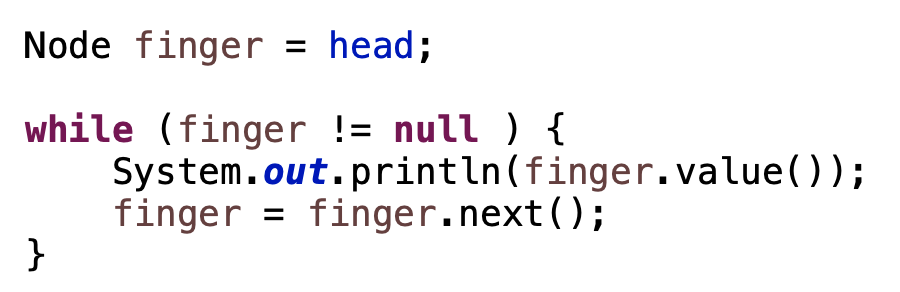 Iterating through a linked list: printing it
data: 8
data: 4
data: 7
data: 1
head
next:
next:
next: null
next:
finger
1
8
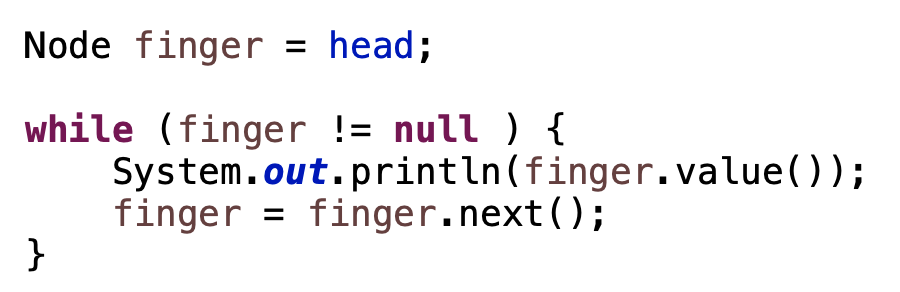 Iterating through a linked list: printing it
data: 8
data: 4
data: 7
data: 1
head
next:
next:
next: null
next:
finger
1
8
4
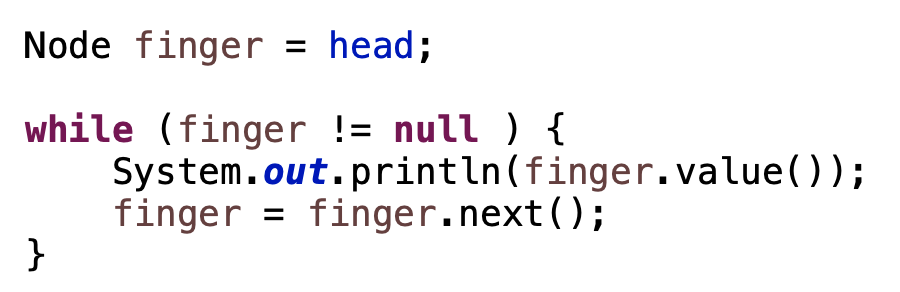 Iterating through a linked list: printing it
data: 8
data: 4
data: 7
data: 1
head
next:
next:
next: null
next:
finger
1
8
4
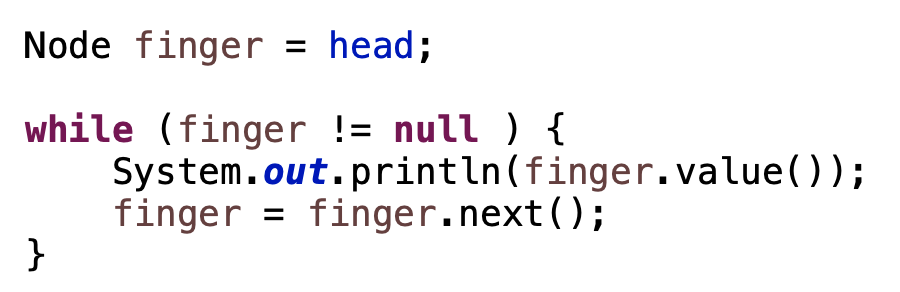 Iterating through a linked list: printing it
data: 8
data: 4
data: 7
data: 1
head
next:
next:
next: null
next:
finger
1
8
4
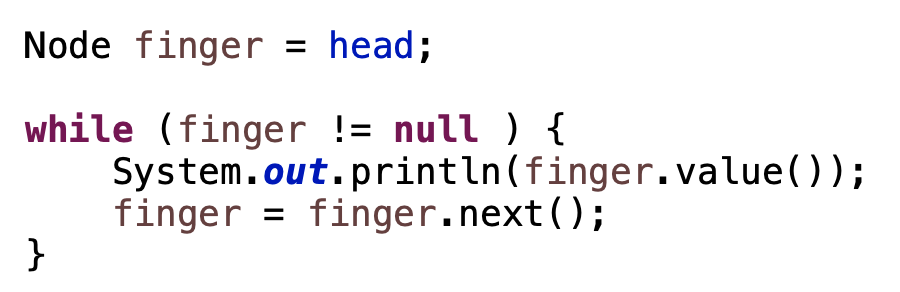 Iterating through a linked list: printing it
data: 8
data: 4
data: 7
data: 1
head
next:
next:
next: null
next:
finger
1
8
4
7
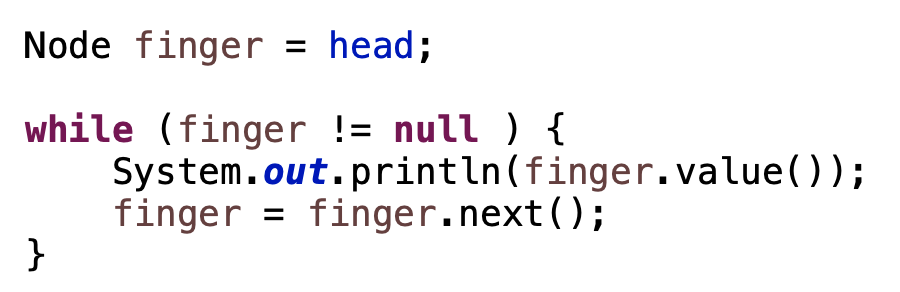 Iterating through a linked list: printing it
data: 8
data: 4
data: 7
data: 1
head
next:
next:
next: null
next:
finger:null
1
8
4
7
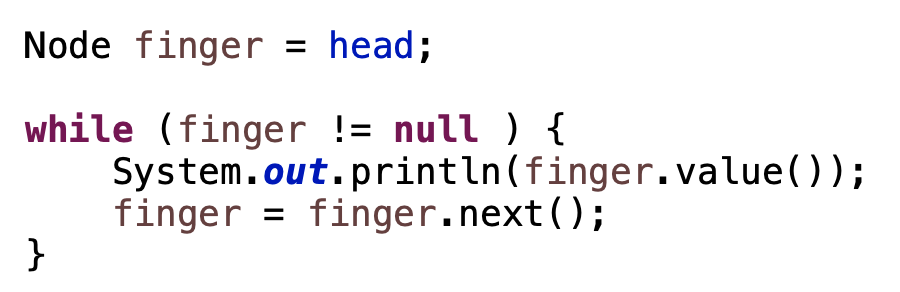 Iterating through a linked list: printing it
data: 8
data: 4
data: 7
data: 1
head
next:
next:
next: null
next:
finger:null
1
8
4
7
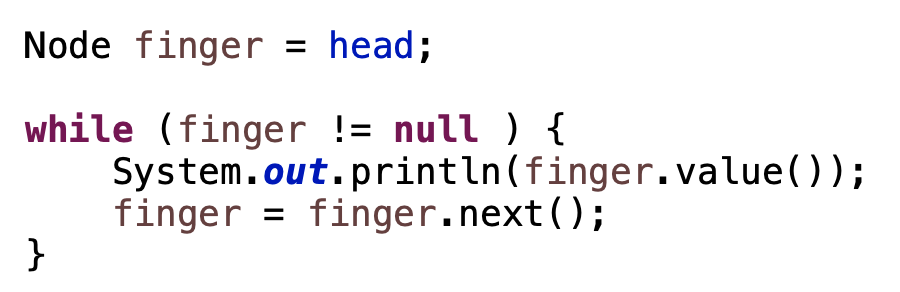